BUILD PHASE
Ecosystem self-assessment tool
Challenge
How to prepare the exercise
METHOD DESCRIPTION
Send a calendar invitation to a 2-hour workshop
Send an e-mail to all workshop participants one week before the scheduled event and ask them to pre-think about strengths, opportunities, weaknesses and threats for the ecosystem and to make some notes for themselves.
Print-out or prepare an online canvas for the workshop
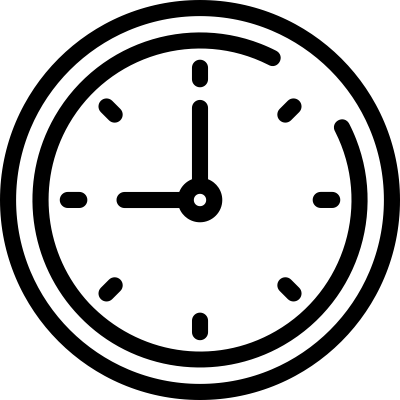 The purpose of the tool
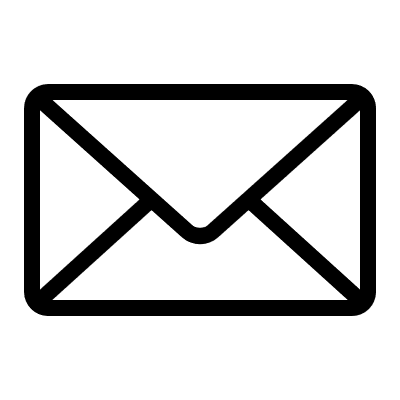 Understand the strengths of the ecosystem and related opportunities
Identify the weaknesses of the ecosystem and analyse threats to minimise risks
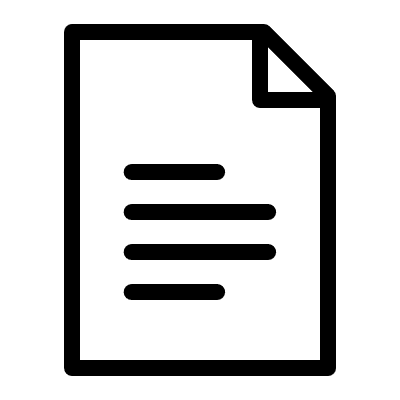 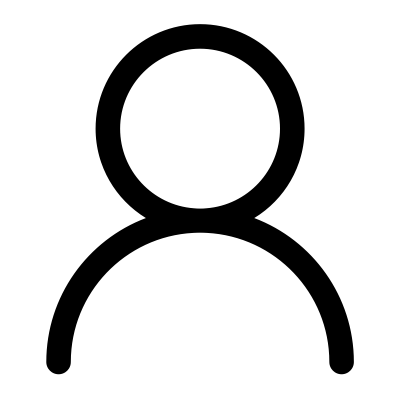 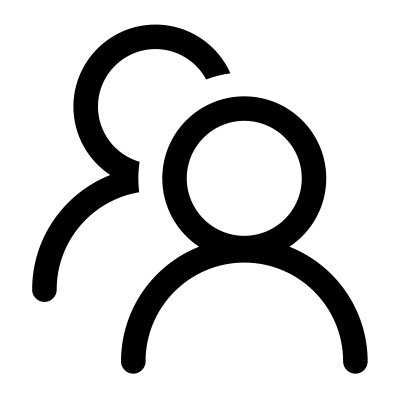 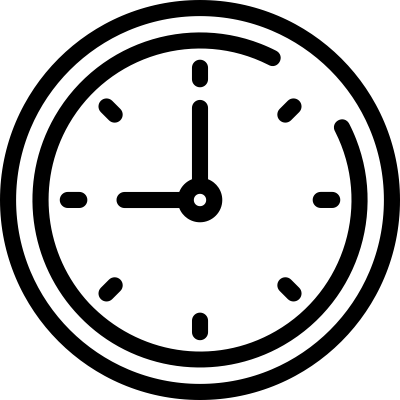 How to run the workshop
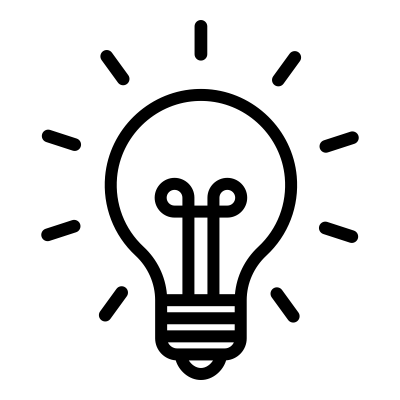 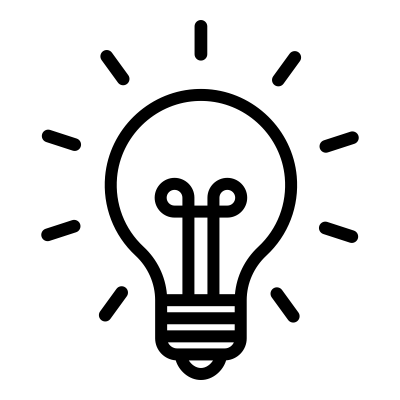 Work in four parallel groups, using the Learning Café methodology. Each group shall at first work with one corner of the Basic SWOT canvas. The groups will then move to the next corner, look at the notes of the previous group(s) and comment and/or add complementing notes. Every group will visit every corner of the SWOT.  
When working with one corner of the Basic SWOT canvas (Strengths / Weaknesses / Opportunities / Threats ), have each group participant write their individual opinions on post-its (one point per post-it and minimum one post-it per attendee for each corner). If the corner already contains inputs from the other groups, ask the host to present the earlier inputs before creating new ones. The group members may also mark “likes” on previous post-its.
Place new post-its on the canvas and discuss them thru in the group. Move the group to the next corner.
Bring all groups together and analyse the full Basic SWOT canvas to produce final conclusions and agree on next steps.
Workshop time:
2 hours
Who is involved?
Key ecosystem actors
Participants:
15-20
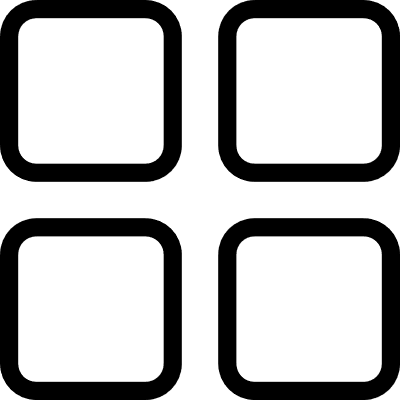 Preceding work
Organise a Partner Strengths and Expectations Workshop and a Partnership Model Workshop before using this tool

Suggestion for a preparatory assignment
Pre-work: Think about strengths, opportunities, weaknesses and threats for the ecosystem and make some notes 

Recommended workshop setup 
Face-to-face workshop recommended; online workshop possible

Assets needed​
Printed canvas for a face-to-face workshop (size A0 on the wall)​ OR online canvas (e.g. Miro or Padlet).
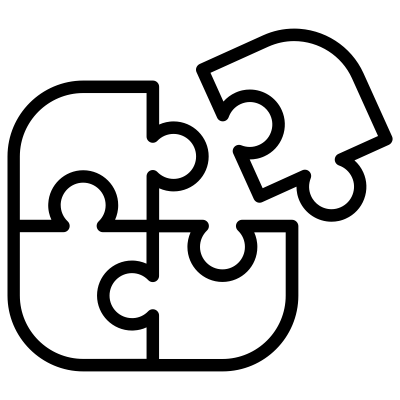 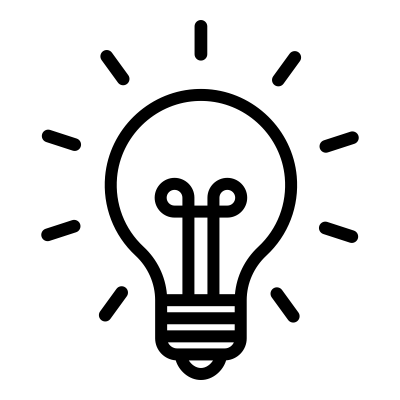 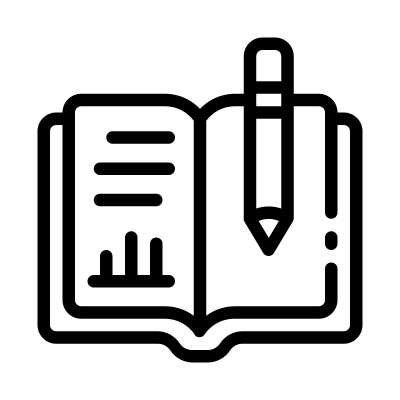 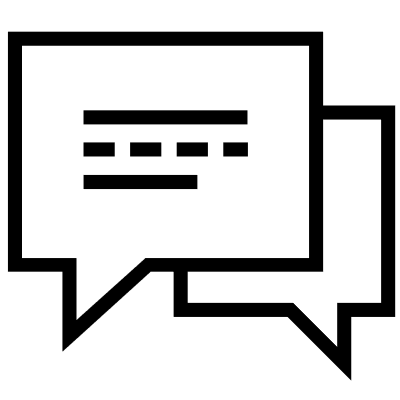 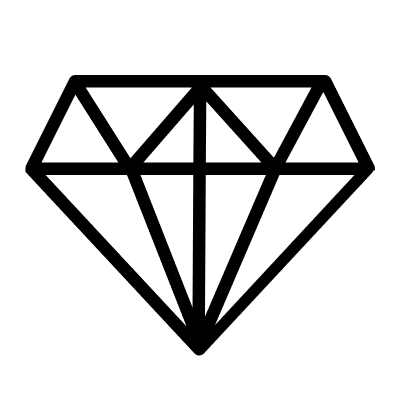 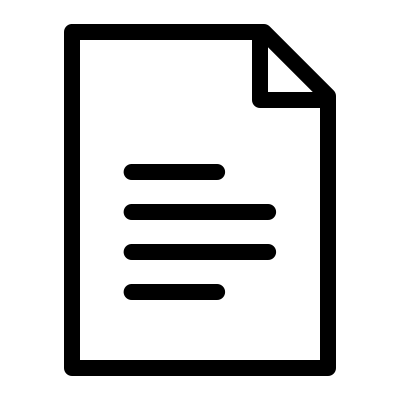 This work is licensed under CC BY-SA 4.0. To view a copy of this license, visit http://creativecommons.org/licenses/by-sa/4.0/